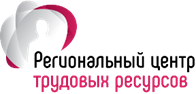 ИТОГОВОЕ СОВЕЩАНИЕ
Занятость выпускников ПОО в масштабе региона: ожидания и реальность 

Результаты деятельности центров содействия трудоустройству выпускников за 2022-2023  учебный год
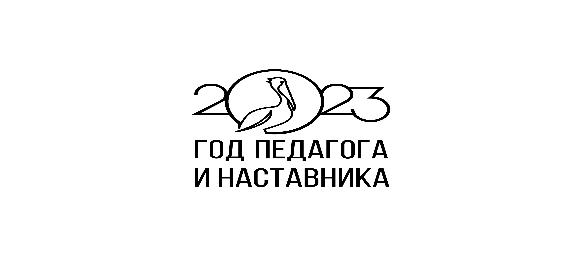 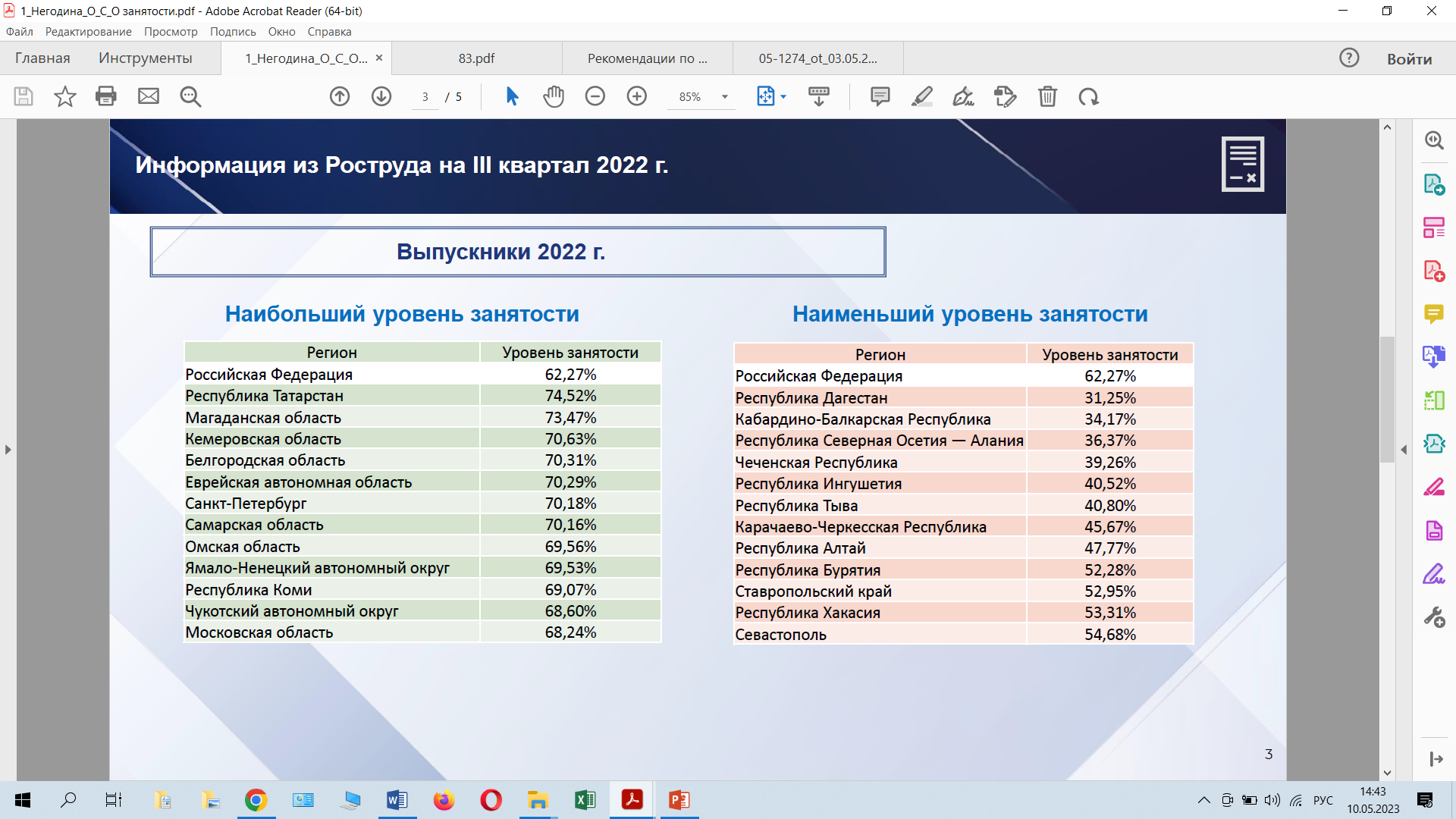 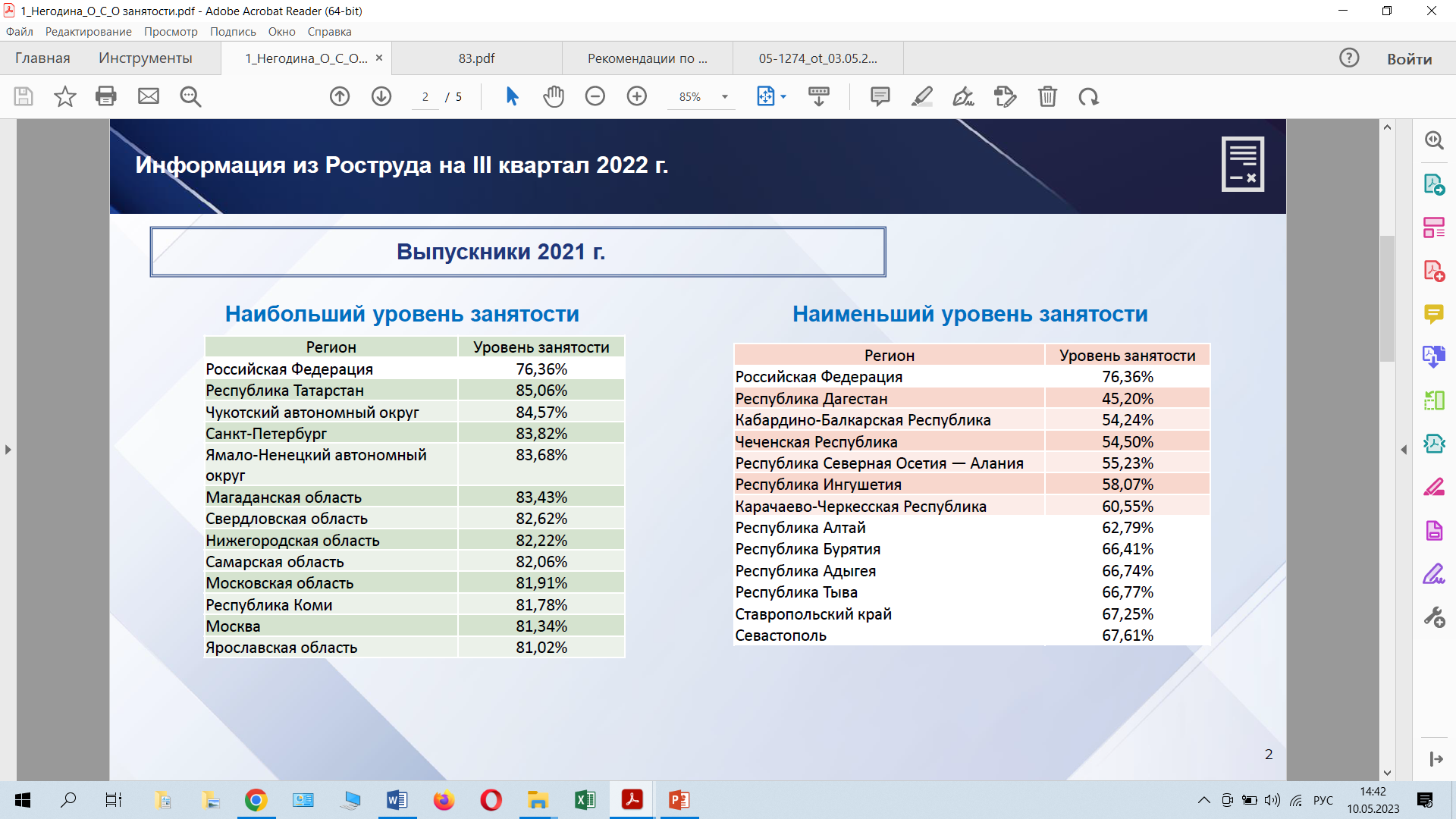 Целевые ориентиры и  текущие достижения
«Доля выпускников образовательных организаций, 
реализующих программы среднего профессионального образования, занятых по виду деятельности и полученным компетенциям»







-
Прогнозные данные по выпускникам 2023г.
 (состояние на 01.05.2023г.)
Рейтинг ПОО по наибольшему показателю занятости
 выпускников 2023г.
Рейтинг ПОО по наименьшему показателю занятости выпускников 2023г.
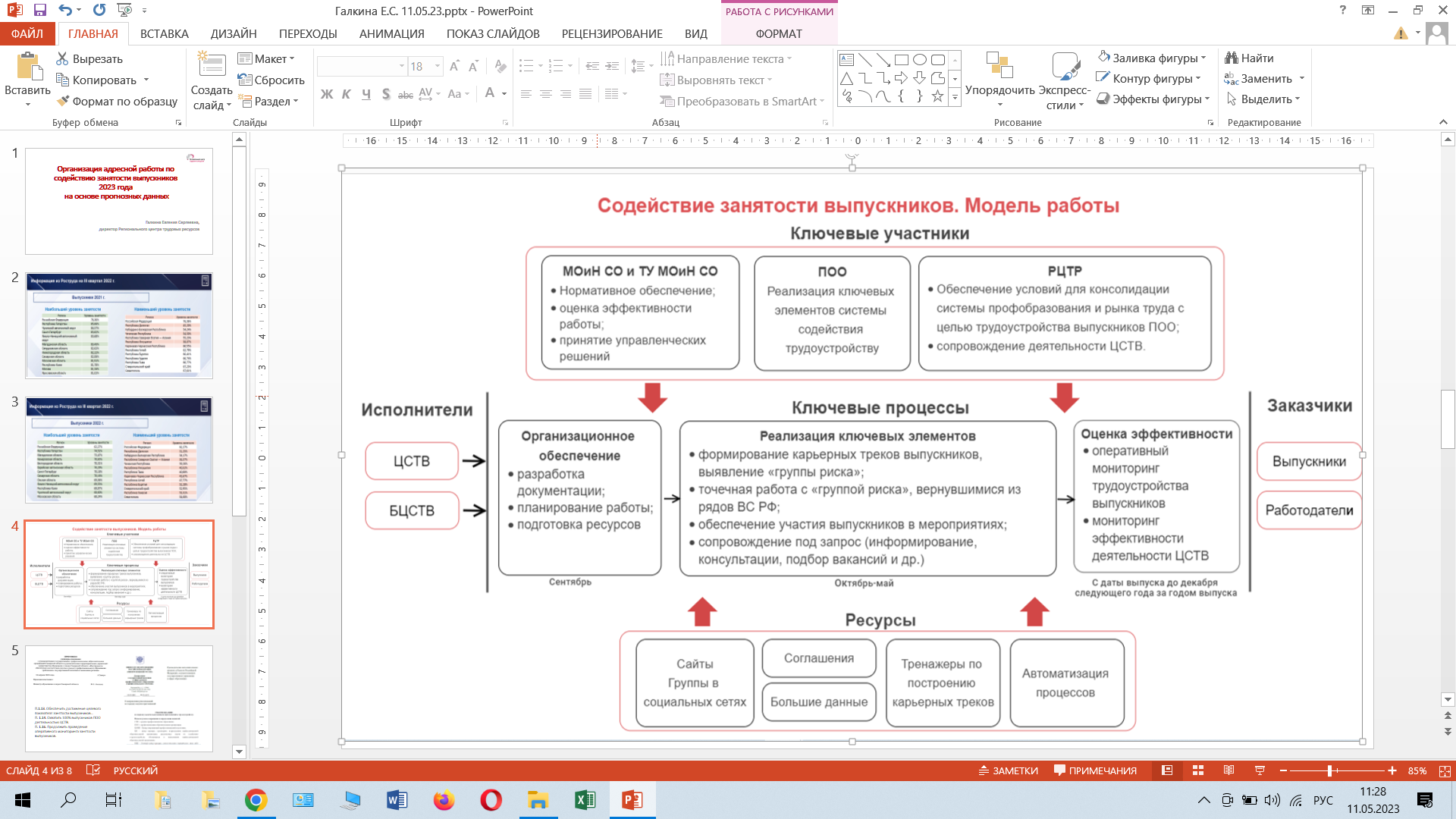 Задача 1. Нормативное и организационное обеспечение деятельности по содействию занятости выпускников
КРИТЕРИИ
Наличие утвержденного и размещенного на сайте ПОО плана работы ЦСТВ, содержащего в том числе критерии эффективности деятельности.
Соответствие раздела «Содействие трудоустройству выпускников» на сайте ПОО рекомендациям БЦСТВ.
 Наличие функционирующих групповых чатов в ПОО в мессенджерах по вопросам содействия занятости
Рекомендации к разделу сайта «Содействие трудоустройству выпускников»
Наименование раздела «Содействие трудоустройству выпускников»
Раздел размещен на главной странице сайта организации
Содержание раздела
Актуальная информация о деятельности ЦСТВ (цели, задачи, направление и содержание деятельности)
Положение о ЦСТВ и иные документы, регламентирующие деятельность центра 
Соглашение о взаимодействии с ЦЗН
План работы ЦСТВ на текущий год
Контактные данные лиц, ответственных за работу с выпускниками по содействию занятости (ФИО, должность, телефон)
Ссылка на «Горячая линия. Содействие трудоустройству выпускников»- раздел сайта Регионального центра трудовых ресурсов
Ссылка на АИС «Трудовые ресурсы. Самарская область»
Ссылка на Чаты в социальных сетях и (или) мессенджерах
Актуальные вакансии от работодателей
Группа ЦСТВ в социальных сетях
В разделе обозначены цели и задачи ЦСТВ
В разделе размещено положение о центре и иные документы, регламентирующие деятельность центра
В разделе размещено соглашение о взаимодействии с органами службы занятости населения
В разделе размещен план ЦСТВ на текущий учебный год
В разделе размещена ссылка на «Горячая линия. Содействие трудоустройству выпускников»
В разделе размещен банк вакансий работодателей
В разделе размещены контакты ответственного ЦСТВ
Задача 2. Организация работы по формированию карьерных треков студентов-выпускников 2023 года, включая инвалидов, детей-инвалидов, лиц с ОВЗ в АИС «Трудовые ресурсы. Самарская область»
КРИТЕРИИ
Доля студентов-выпускников, зарегистрированных в АИС «Трудовые ресурсы. Самарская область», от общего контингента студентов-выпускников
Доля студентов-выпускников, сформировавших карьерные треки, от общего контингента студентов-выпускников
Данные по выпускникам 2023 года
Регистрация и заполнение карьерных треков
Регистрация выпускников 2023г в АИС «Трудовые ресурсы. Самарская область  - 99,8%
Заполненность карьерных треков по выпускникам 2023г - 91,6%
Антипримеры заполнения карьерных треков
мобильная версия скрин
Мобильная версия АИС «Трудовые ресурсы. Самарская область». Кабинет Студента
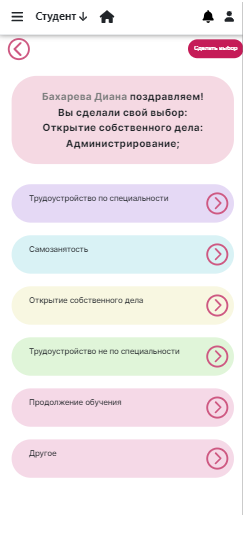 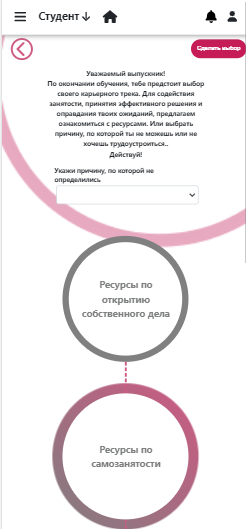 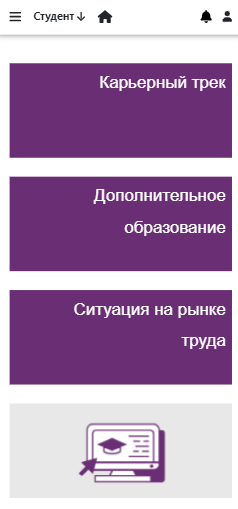 Зарплатные ожидания выпускников
Задача 3. Организация и проведение массовых мероприятий по содействию занятости выпускников 2023 года, включая инвалидов, детей-инвалидов, лиц с ОВЗ
КРИТЕРИИ
Доля студентов-выпускников, принявших участие в мастер-классах, тренингах, семинарах, от общего контингента студентов-выпускников
Доля студентов-выпускников, принявших участие в ярмарках вакансий, днях карьеры и т.д., от общего контингента студентов-выпускников
Количество работодателей, вовлеченных в организацию и проведение массовых мероприятий по содействию занятости выпускников
Доля студентов-выпускников, получивших информационную поддержку о региональных мерах поддержки, в том числе с Законом "О молодом специалисте в Самарской области", от контингента выпускников, имеющих право воспользоваться
Наличие банка актуальных вакансий от прямых работодателей- партнеров на сайте ПОО
 Доля студентов-выпускников, получивших информационную поддержку по составлению и размещению резюме\прохождения собеседования, в том числе с использованием АИС
Доля корректных резюме, от общего количества резюме, размещенных в АИС
Примеры некорректных резюме
Задача 4. Организация точечной работы с выпускниками 2021, 2022, 2023 г.г., включая инвалидов, детей-инвалидов, лиц с ОВЗ, находящимися под риском незанятости и завершающих службу в армии по призыву
КРИТЕРИИ
Доля студентов-выпускников, получивших рекомендации по выбору карьерного трека на основе результатов профориентационной диагностики, от общего количества студентов-выпускников, находящихся под риском незанятости
Доля студентов-выпускников, получивших информацию о вакантных местах (приглашения) от общего количества студентов-выпускников, находящихся под риском незанятости
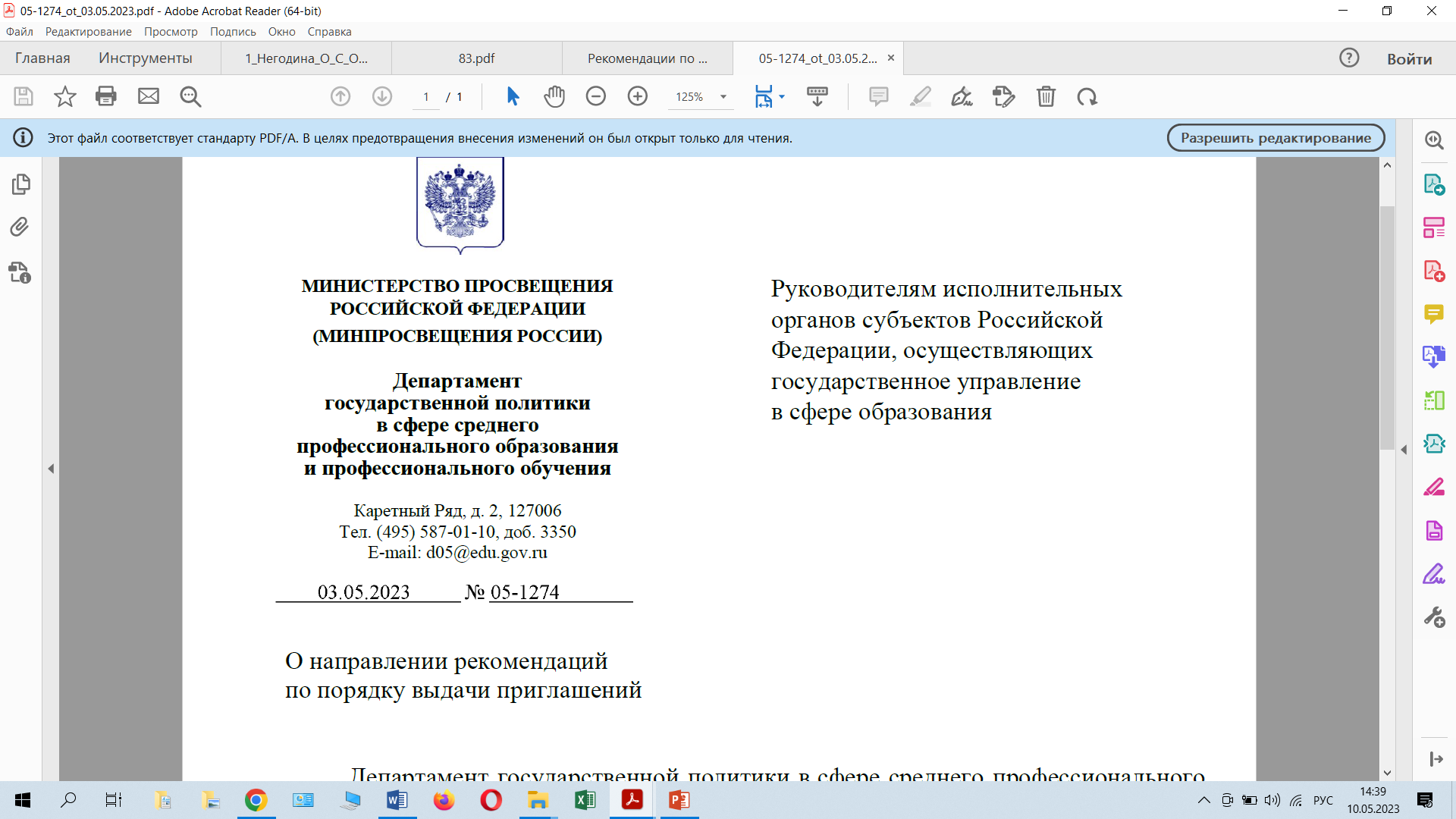 П.1.13. Обеспечить достижение целевого показателя занятости выпускников…
П. 1.14. Охватить 100% выпускников ПОО деятельностью ЦСТВ.
П. 1.16. Продолжить проведение оперативного мониторинга занятости выпускников.
Рекомендации   по порядку выдачи выпускникам приглашений к трудоустройству
Задачи ЦСТВ: 
1. Обеспечить формирование и поддержание в актуальном состоянии банка вакансий, требующих наличие СПО, во взаимодействии с работодателями из числа непосредственных партнеров ПОО. 
2. Обеспечить предоставление студентам выпускных курсов, выпускникам приглашений к трудоустройству. 
3. Обеспечить закрытие кадровой потребности организаций по заявкам (вакансиям), распределенным БЦСТВ для данной ПОО. 
4. Обеспечить своевременное предоставление в адрес БЦСТВ информационно-справочных и аналитических сведений по итогам работы.
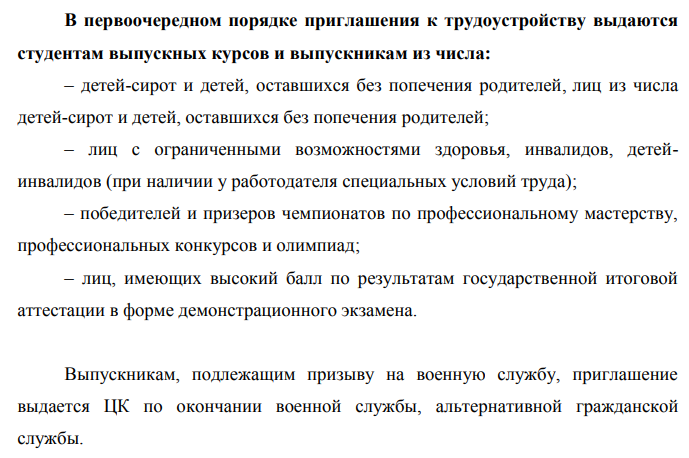 Выпускникам, имеющим заключенный договор о целевом обучении, приглашение к трудоустройству не выдается!
Механизм реализации рекомендаций по порядку выдачи выпускникам приглашений к трудоустройству
Схема работы с «группой риска»
Формируется из Статистики по карьерным трекам
Профориентация
Подбор вакансий
«Группа риска»
- Прямые работодатели
- База вакансий АИС «Трудовые  ресурсы. Самарская область»
Источники вакансий
Вакансии есть
Вакансий нет
Заявка в БЦСТВ
Приглашение выпускнику
Фиксация  обратной связи
Механизм реализации рекомендаций по порядку выдачи выпускникам приглашений к трудоустройству
Схема работы по  закрытию кадровой  потребности предприятия
Кадровая потребность предприятия
Вакансии
БЦСТВ
Прямые работодатели
«Группа риска»
База вакансий АИС «Трудовые ресурсы. Самарская область»
Предприятия ОПК
Трек: Трудоустройство
«Группа риска»
Приглашение выпускнику
Трек: Трудоустройство
Приглашение выпускнику
Фиксация обратной связи
Фиксация обратной связи
Задача 5. Осуществление оперативного мониторинга занятости студентов-выпускников 2021, 2022, 2023 года, включая инвалидов, детей-инвалидов, лиц с ОВЗ
КРИТЕРИИ
Соответствие данных контингента выпускников в АИС данным отчета СПО-1 «Фактический выпуск» 
Достоверность, актуальность данных в АИС по карьерным трекам студентов-выпускников 
Доля выпускников образовательных организаций, реализующих программы среднего профессионального образования, занятых по виду деятельности и полученным компетенциям
Доля трудоустроенных выпускников, от общего контингента выпускников
Количество выпускников, трудоустроенных на предприятия ОПК
Доля трудоустроенных выпускников на предприятия в соответствии с договорами целевого обучения, от общего количества выпускников, заключивших договора целевого обучения
Доля выпускников, ставших индивидуальными предпринимателями, от общего контингента выпускников
Доля выпускников, ставших самозанятыми, от общего контингента выпускников
Доля выпускников, находящихся под риском нетрудоустройства, от общего контингента выпускников
Доля выпускников, состоящих на учете в центрах занятости населения в качестве безработных от общего контингента выпускников
Задачи ближнего горизонта
Актуализировать информацию раздела «Содействие трудоустройству выпускников» на сайте ПОО

2. Продолжить проведение ежемесячного мониторинга занятости выпускников 2022 года

3. Организовать ежемесячный мониторинг занятости выпускников 2023 (прогнозные и фактические данные)

4. Осуществить оценку эффективности и результативности деятельности ЦСТВ

5. Организовать работу по реализации Рекомендаций по порядку выдачи выпускникам приглашений к трудоустройству